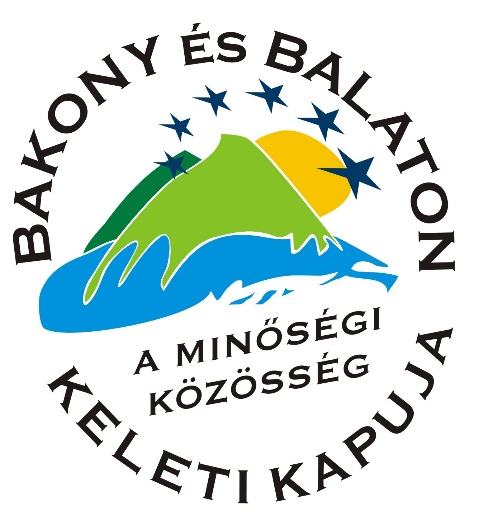 LEADER program a Bakony és Balaton Keleti Kapuja Közhasznú Egyesület területén
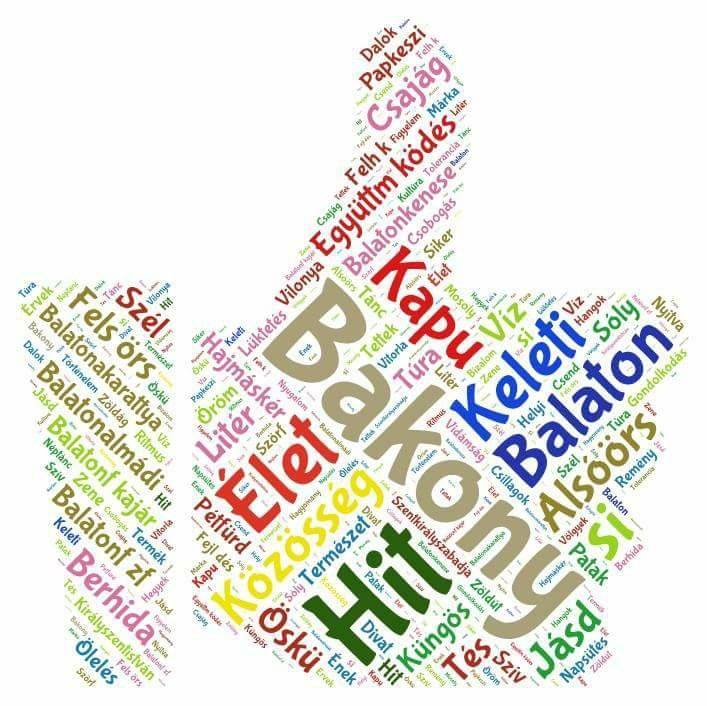 Környe, 2018. március 27.
Pergő Margit elnök
Berhida Város polgármestere
Honnan indultunk?
2007-2008.
2007-benHVI irodák közreműködésével Helyi Vidékfejlesztési Közösségek alakultak, 110 regisztrált tag a közösségben-
2008-ban 65 alapító tag az egyesületben.
2018-ban 85 regisztrált egyesületi tag
23 regisztrált „Érték és minőség” közösségi marketing program tag
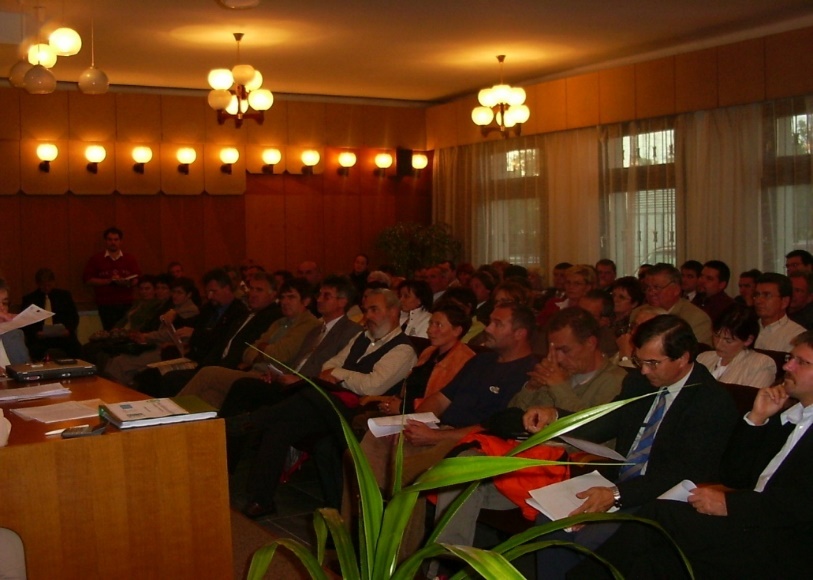 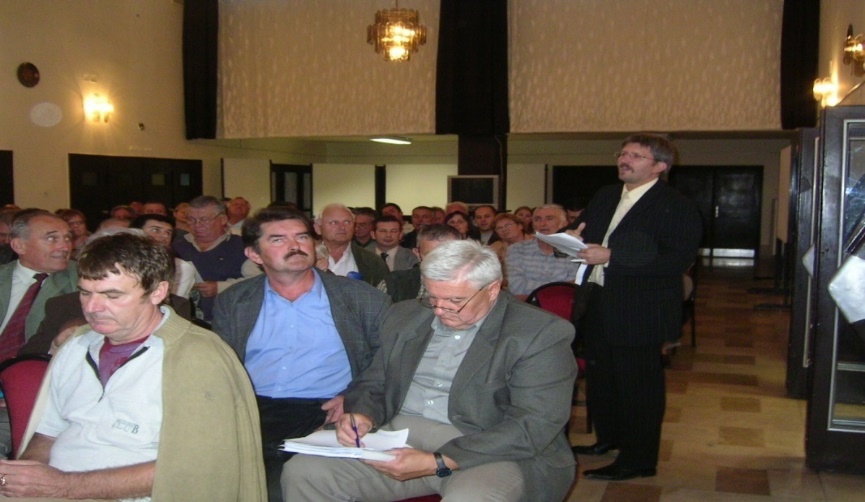 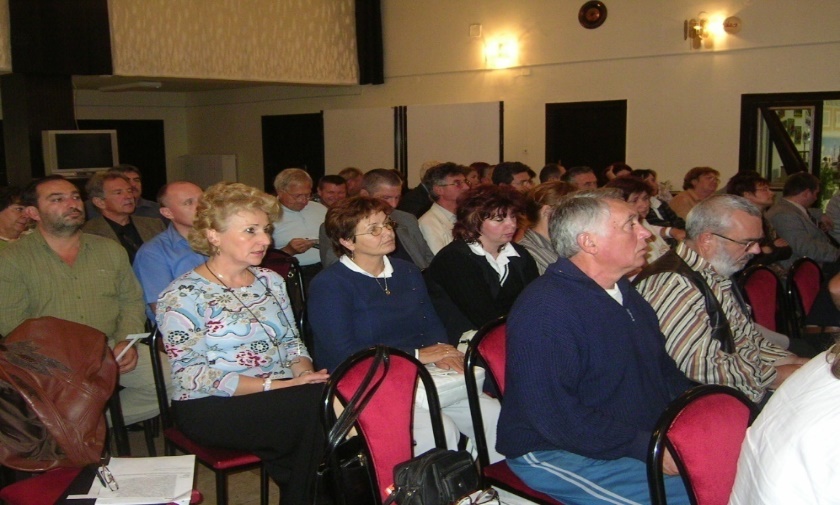 [Speaker Notes: Az egyesület 2007-ben 22 település bevonásával alakult.
Aktív részvétel mellett 2008 októberében került bejegyzésre az egyesület.]
Területünk 2007-2013
Területünk 2014-2020
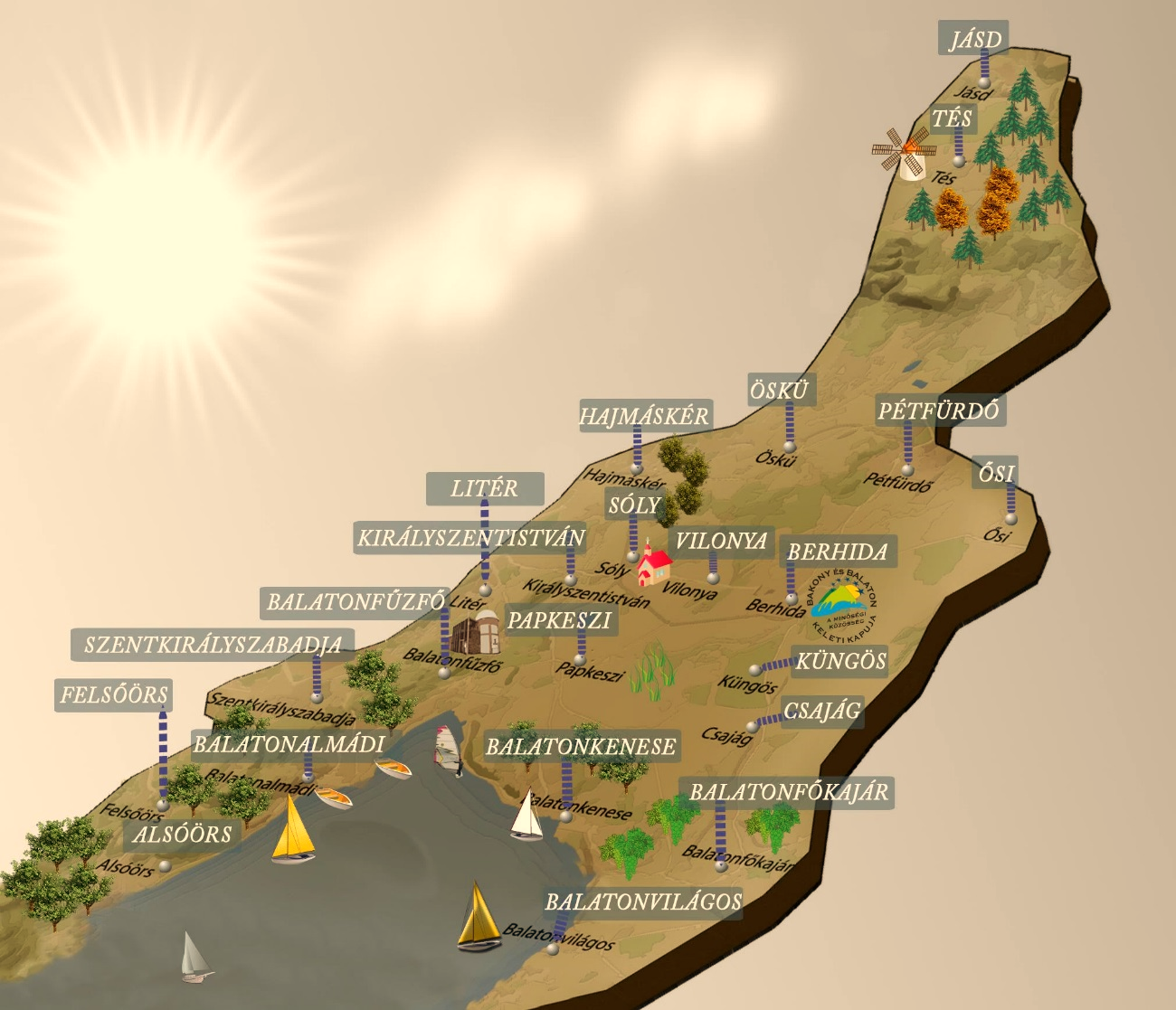 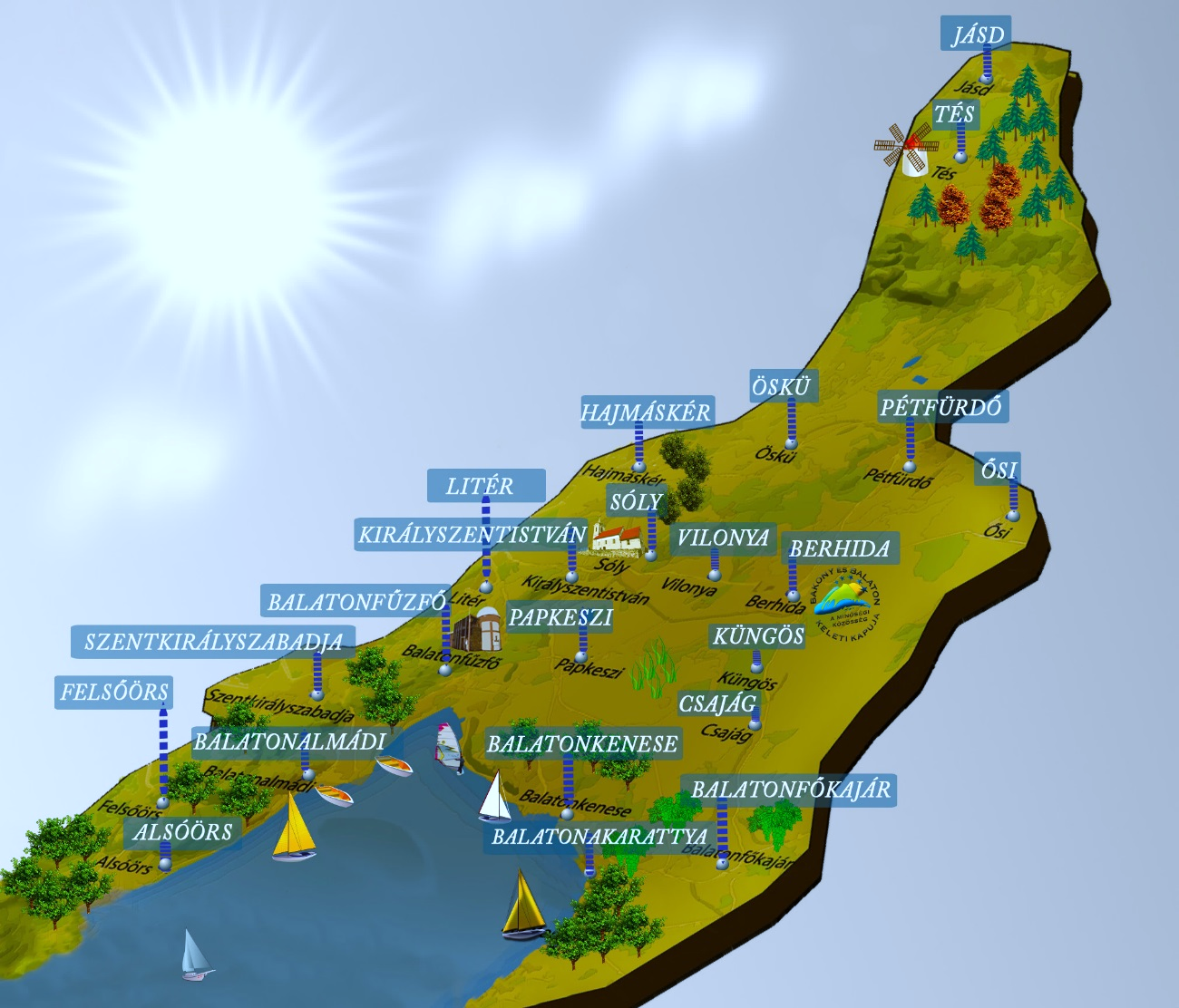 22 település kb. 51.000 fő
[Speaker Notes: A HACS területe jelentősen nem változott a két programozási időszakban.

2013-ban Balatonvilágos Somogy megyei HACS-hoz került, Balatonkenese és Balatonakarattya szétválásával azonban korábban és most is 22 település tartozik hozzánk és a lakosságszám 48 ezer és 51 ezer fő között változik.

A területünk változatos, befolyásolja a régi és jelenlegi  ipari környezet.
Turisztikai fejlesztésekre azonban a Bakony keleti településein és a Balaton parti településeken is lehetőség nyílik.]
Mit értünk el? 2007-2013.A térségben kötelezettségvállalást elért projektek (lekötött forrás)
Átlagosan 71 mFt/ település
Átlagosan 31.283 Ft/1 fő
HACS saját projektjei
Forrásaink 2014-2020
[Speaker Notes: A forrásaink a 2007-2013-as időszakhoz képest jelentősen lecsökkentek.
A LEADER forrás minimum az EMVA 5%-a kell, hogy legyen a Vidékfejlesztési programon belül.
Míg a korábbi támogatási időszakban a LEADER egyéb forrásokat is a HACS-ok kezelek (falufejlesztés, vidéki örökség megőrzése, mikrovállalkozások fejlesztése, turisztikai fejlesztések), addig most csak a minimális 5%-os LEADER forrásra tervezhetek.
Ez a forrás is kb. 8 mrd ft-tal csökkentésre került a 2007-2013-as determináció (előzetes kötelezettségvállalás) miatt.

A forrástáblából is látszik, hogy mind a HACS maga, mind a térség jelentős forráshoz, így fejlesztési lehetőséghez jutott.
Célunk az volt, hogy a 22 településből egy közösséget alakítsunk ki.]
Stratégia megvalósítás
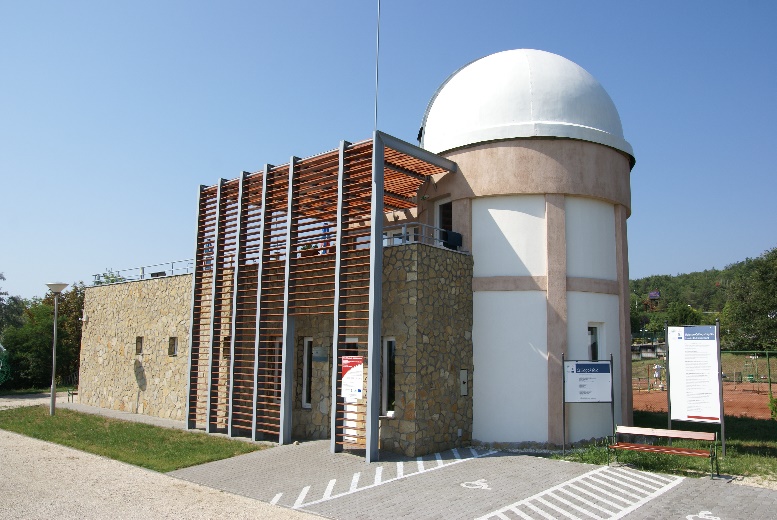 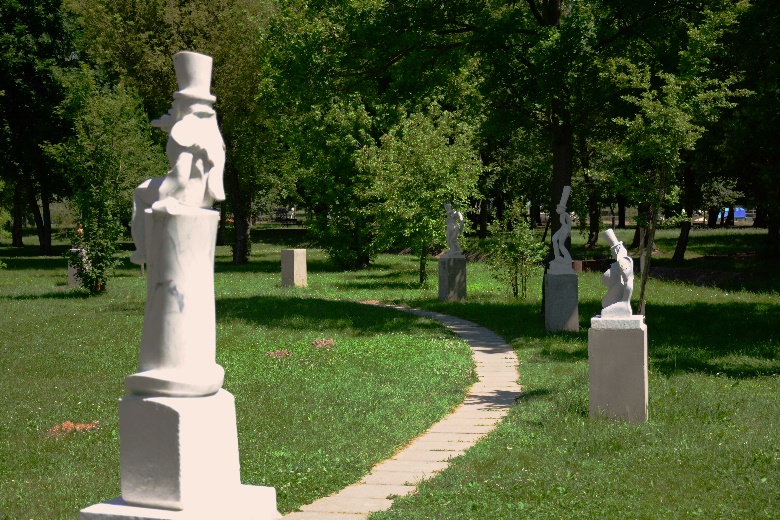 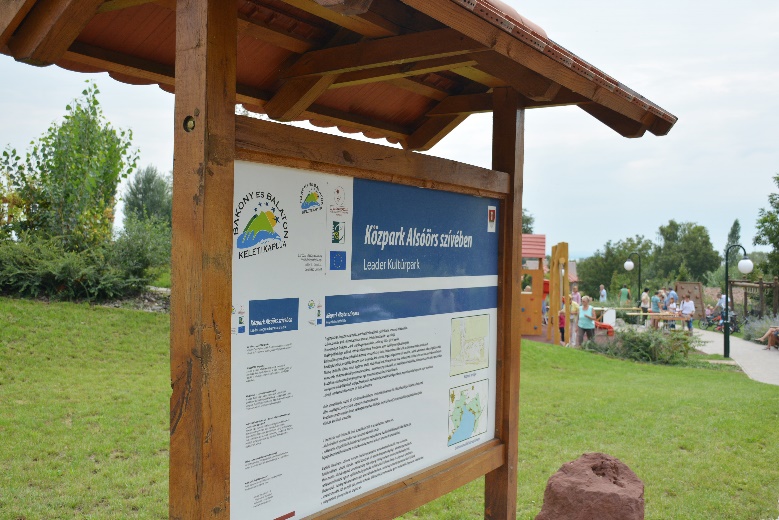 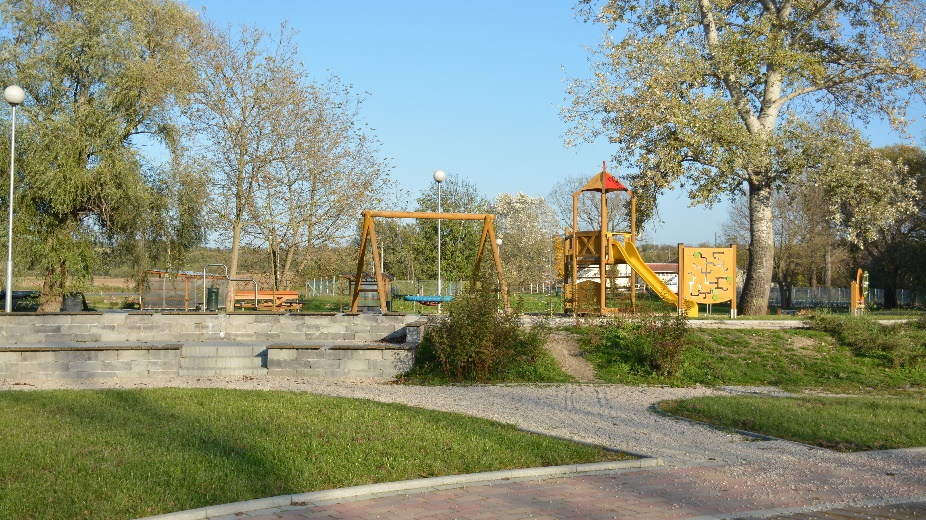 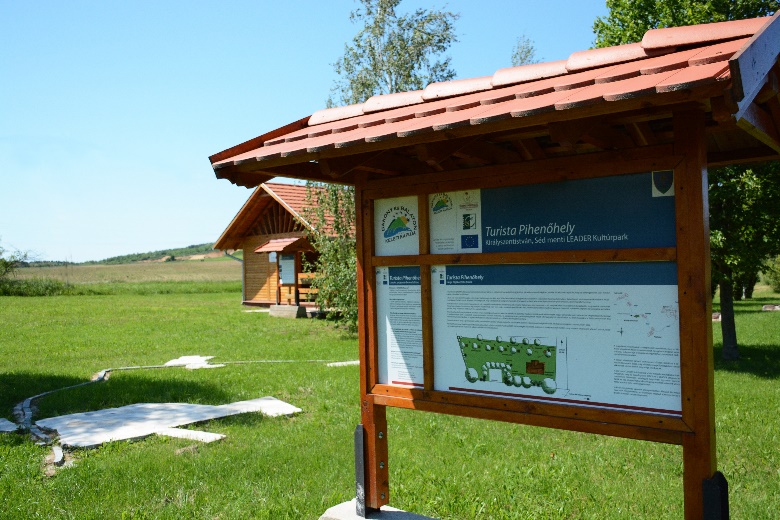 [Speaker Notes: Első lépésként a LEADER Kultúrparkok- és Központok koncepcióját alkottuk meg.
Ezzel célunk az volt, hogy minden fejlesztő településen legyen legalább egy olyan kapcsolódási pont, ami a többi település fejlesztéseire utal, onnan ismerősek lehetnek.
Ez a koncepció aztán a térségek közötti együttműködés keretében a LEADER pihenőpontok kialakításával országossá kezdte kinőni magát.]
Stratégia megvalósítás
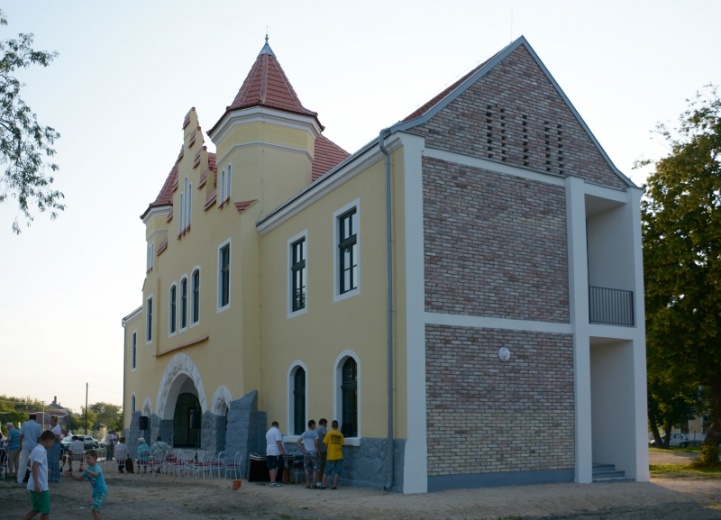 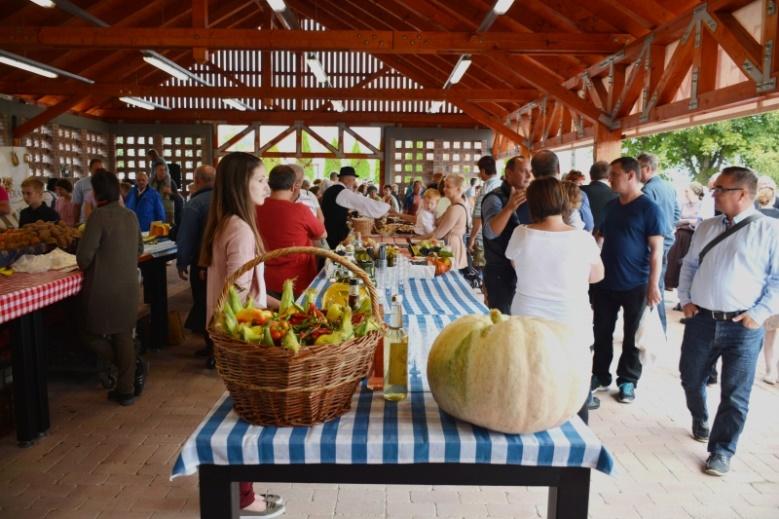 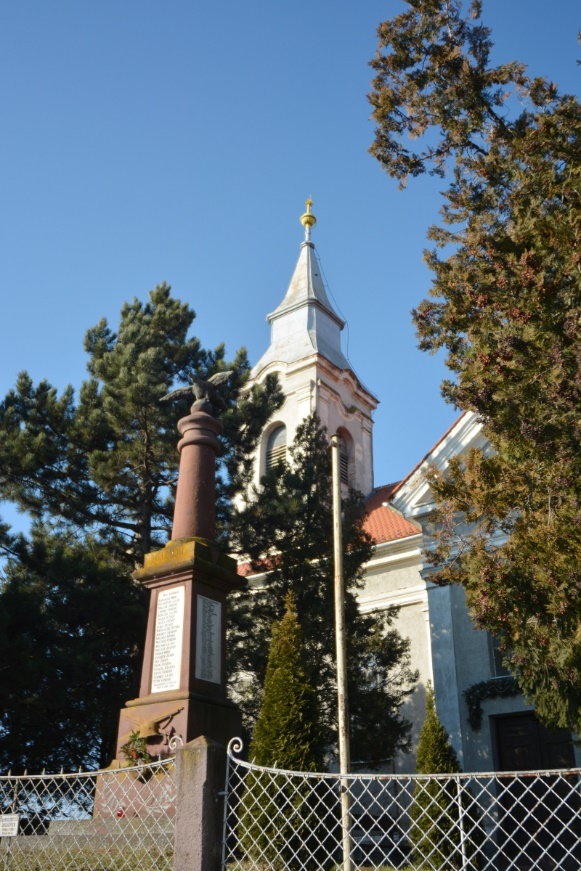 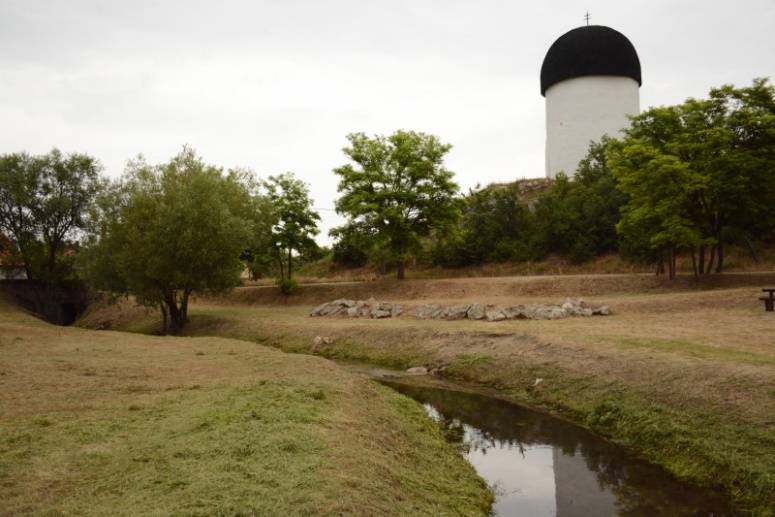 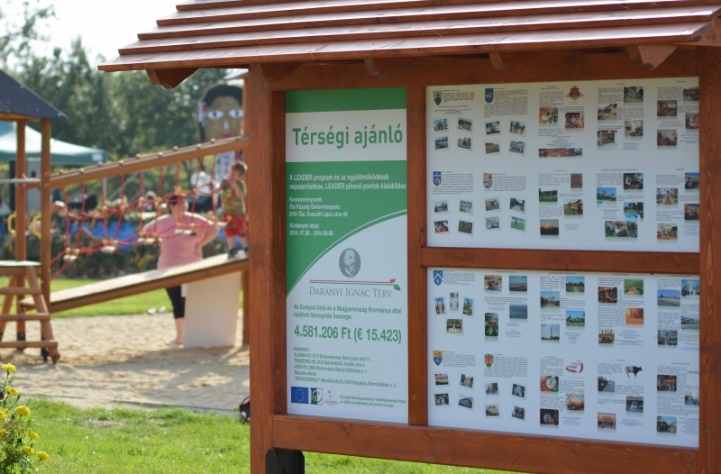 [Speaker Notes: A falufejlesztés és vidéki örökség megóvása jogcímek keretében, közterületek újultak meg, templomok, településképet meghatározó épületek kerültek felújításra, helyi piacok épültek.]
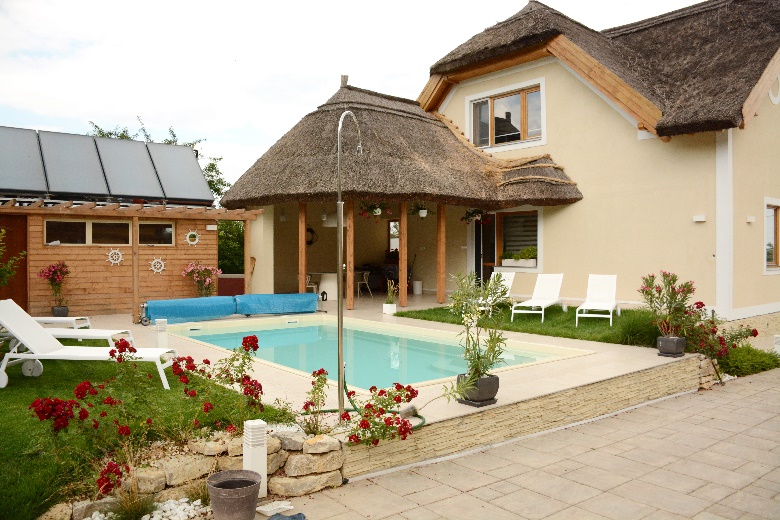 Stratégia megvalósítás
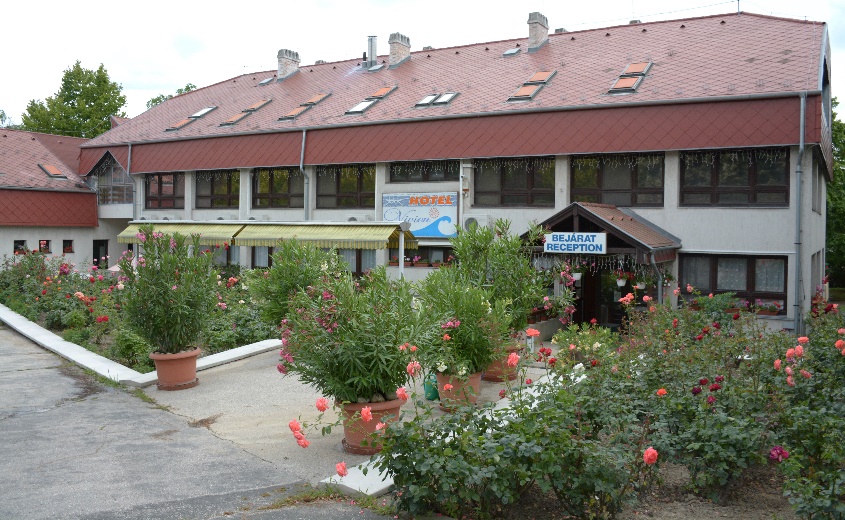 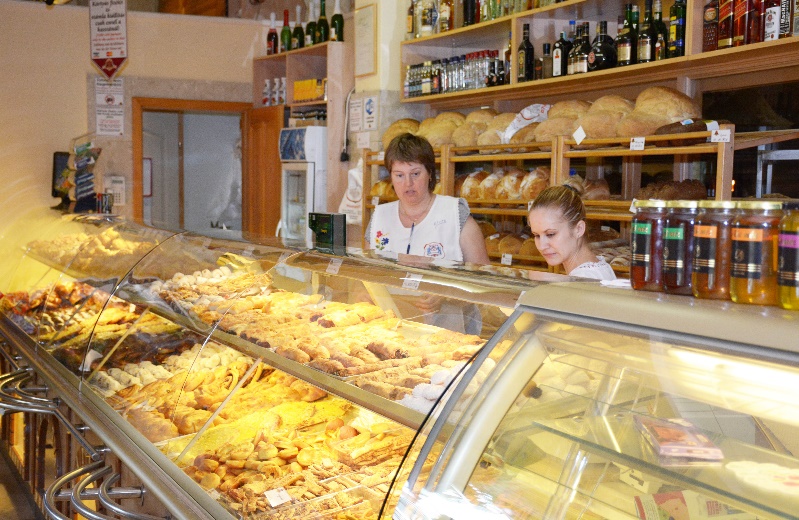 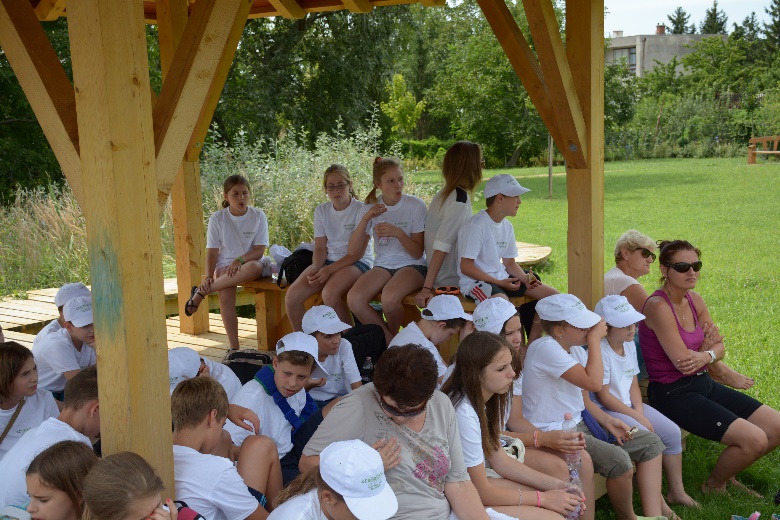 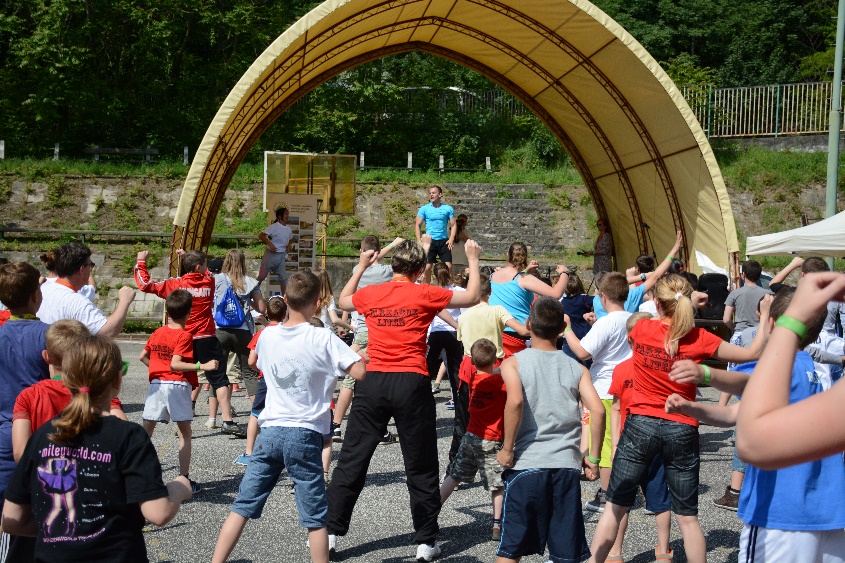 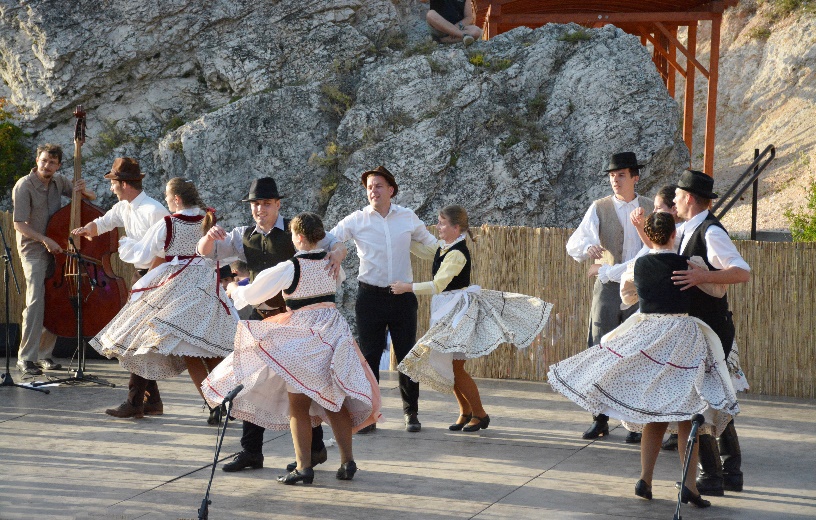 [Speaker Notes: A gazdaságfejlesztési intézkedések mellett a LEADR programban is nagy hangsúlyt fektettünk a vállalkozások fejlesztésére, helyi termék előállítása, telephelyek megújítása, fejlesztése került a középpontban.

Térségek és nemzetközi együttműködések keretében kulturális, gasztronómiai és ifjúsági együttműködéseket dolgoztunk ki és valósítottunk meg.]
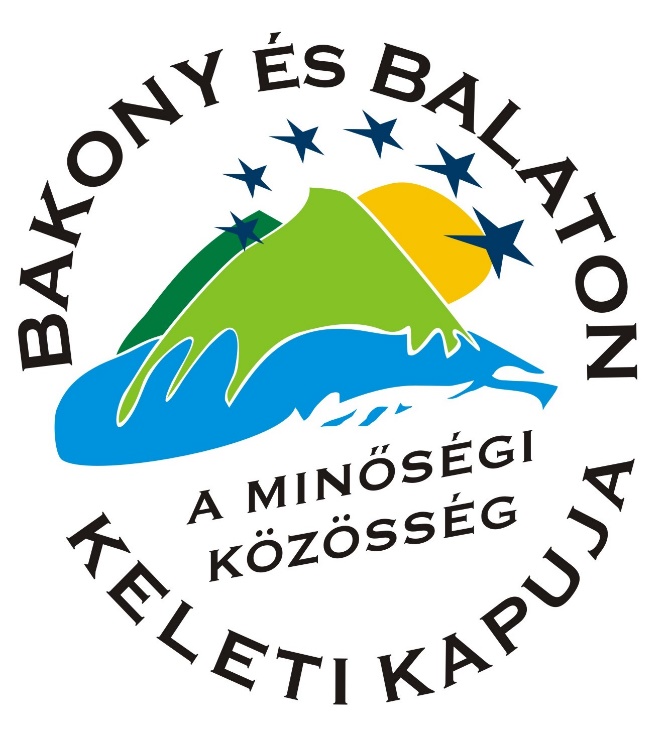 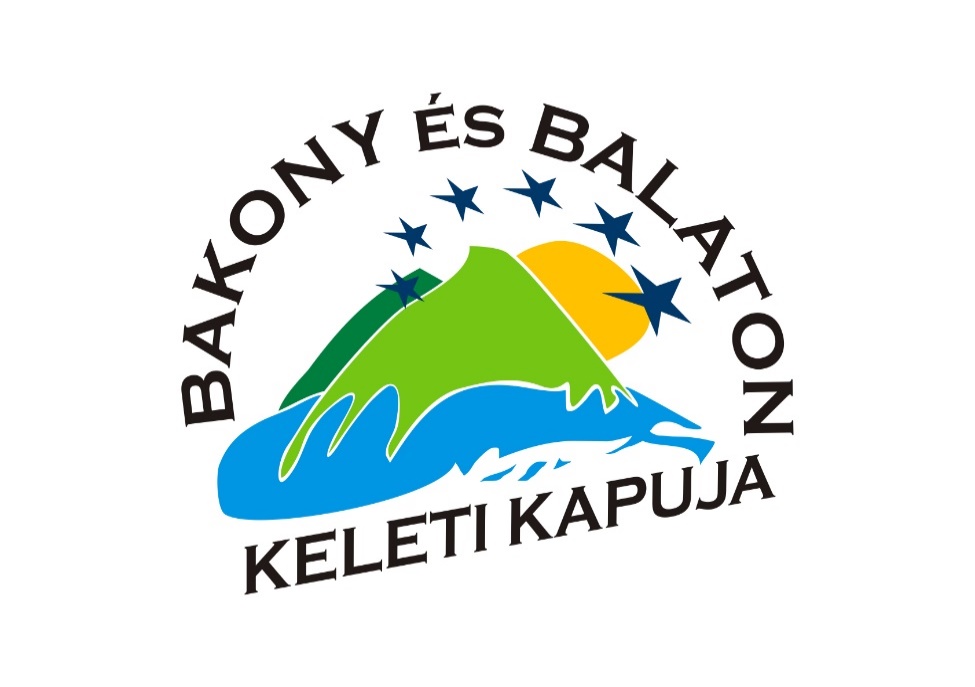 Igazi közösségi siker
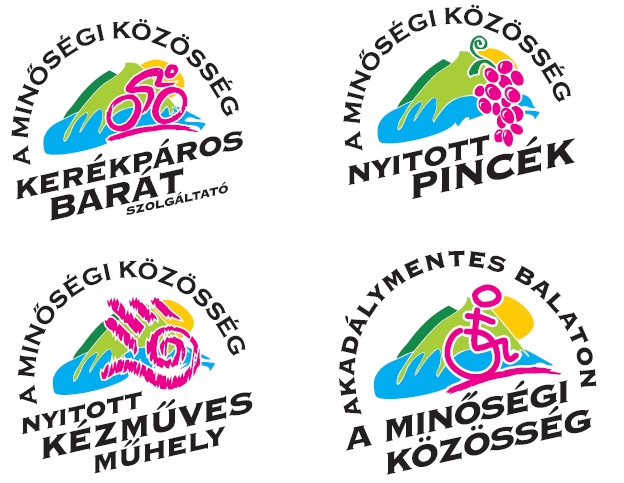 [Speaker Notes: A gazdaságfejlesztés területén az „Érték és Minőség” közösségi Marketing program jelenti számunkra az igazi sikert.

Tagjaink megismerkedve egymás termékeivel, szolgáltatásaival pályázaton kívül is az együttműködések mellett döntöttek.

A HACS a közösségi marketin eszközeivel segíti ezen vállalkozások piaci pozíciójának megerősítését.
Kiállításokra, vásárokra visszük a tagokat, kommunikációs tevékenységet végzünk, üzleti találkozókat, bemutató study tourokat tervezünk.
Jelenleg a gasztroturisztikai csomagok kidolgozását tervezzük.]
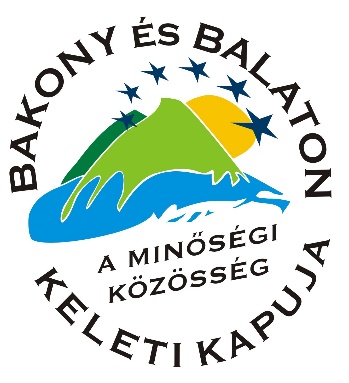 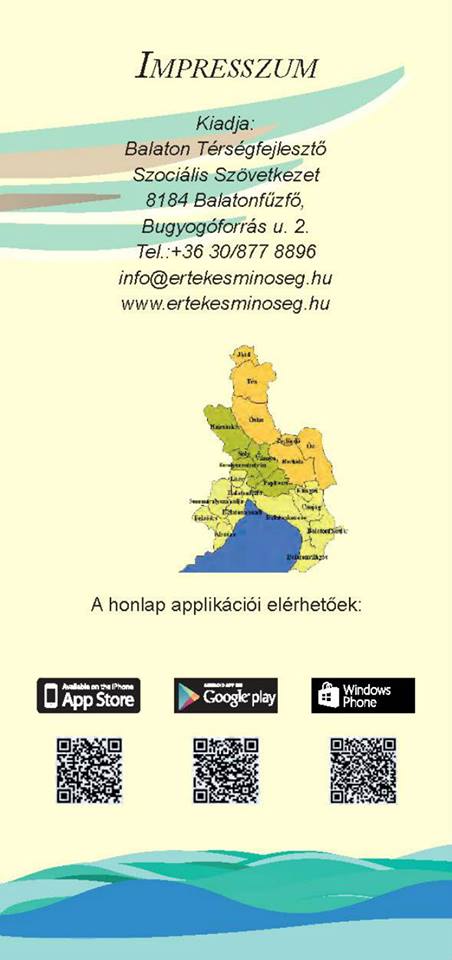 Igazi közösségi sikerwww.ertekesminoseg.hu
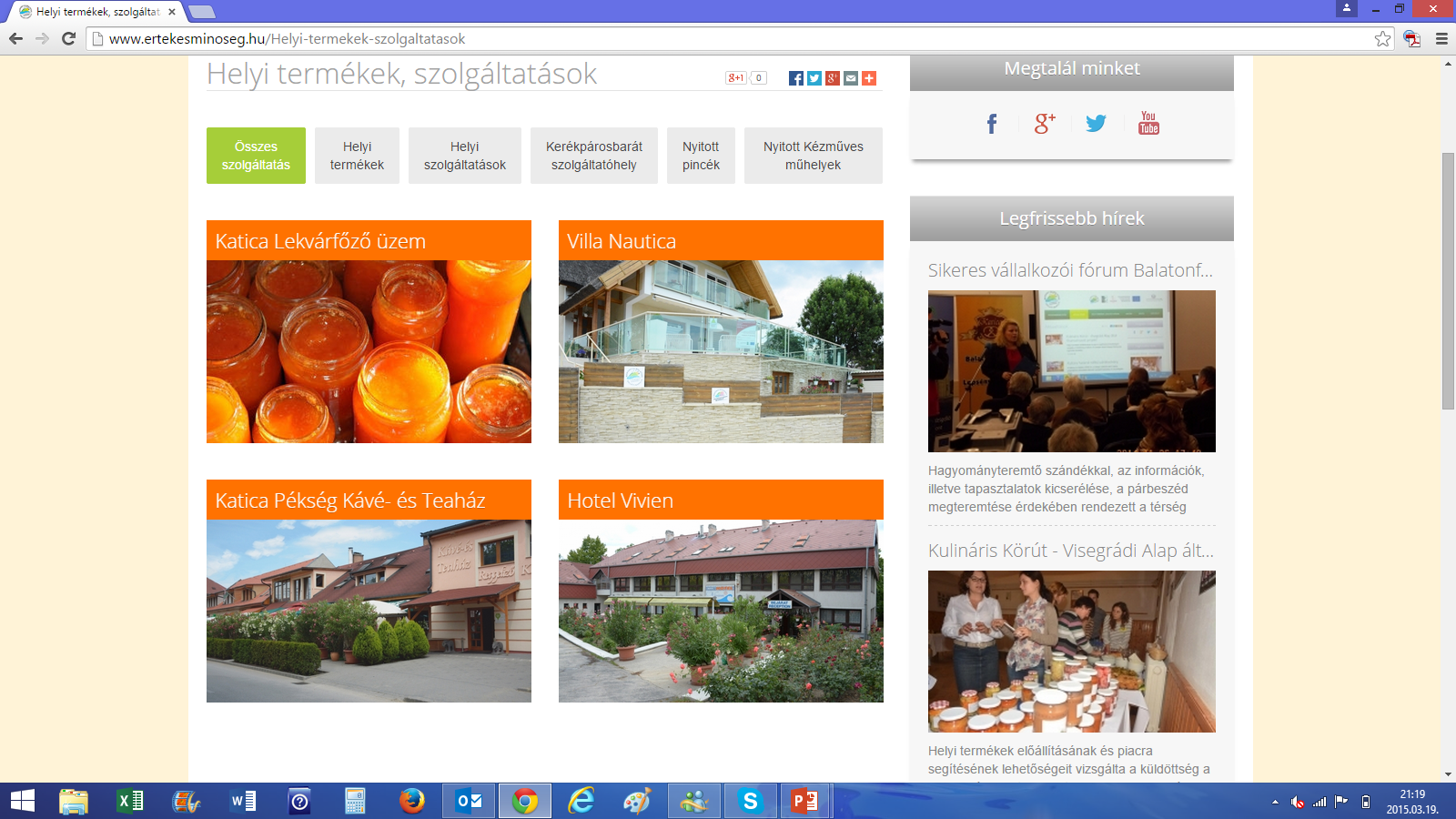 [Speaker Notes: A HACS által kialakított honlapon mutatjuk be a szolgáltatókat, rajtunk keresztül, de közvetlenül is elérhetik őket.
A legtöbb megkeresés, zöldség- gyümölcs bérfeldolgozás terén érkezett, valamint a minőségi szálláshelyek és kerékpáros turisztikai szolgáltatások iránt érdeklődnek.

A korábbi programozási időszakban és a jelenlegiben is elvárjuk a vállalkozásfejlesztési pályázatok benyújtóitól, hogy csatlakozzanak tevékenységükkel, termékeikkel ehhez a kezdeményezéshez.
A LEADER vállalkozásfejlesztésről mi úgy gondolkodunk, hogy ez nem egy önálló, kizárólag a fejlesztő vállalkozás érdekeit célzó beruházás.
Arra vannak más források, pl. a GINOP.
Itt kiemelt elem a közösségi együttműködés, a tudásátadás és bővítés így mindkét válallkozásfejlesztési felhívásunk is erre alapoz.

Mikrovállalkozások tudásátadási programmal való fejlesztése
Mikrovállalkozások közösségi marketingalapon történő fejlesztése]
Jelenlegi kihívások
Alulfinanszírozott rendszer
Jelentősen lecsökkent fejlesztési források
A humánkapacitás tervezése, fenntartása nehéz a feladatok előre nem tervezhetősége miatt
Jelenlegi helyzetben is motiválni kell a helyi szereplőket az együttműködésre, erre alkalmas az „Érték és Minőség” program”
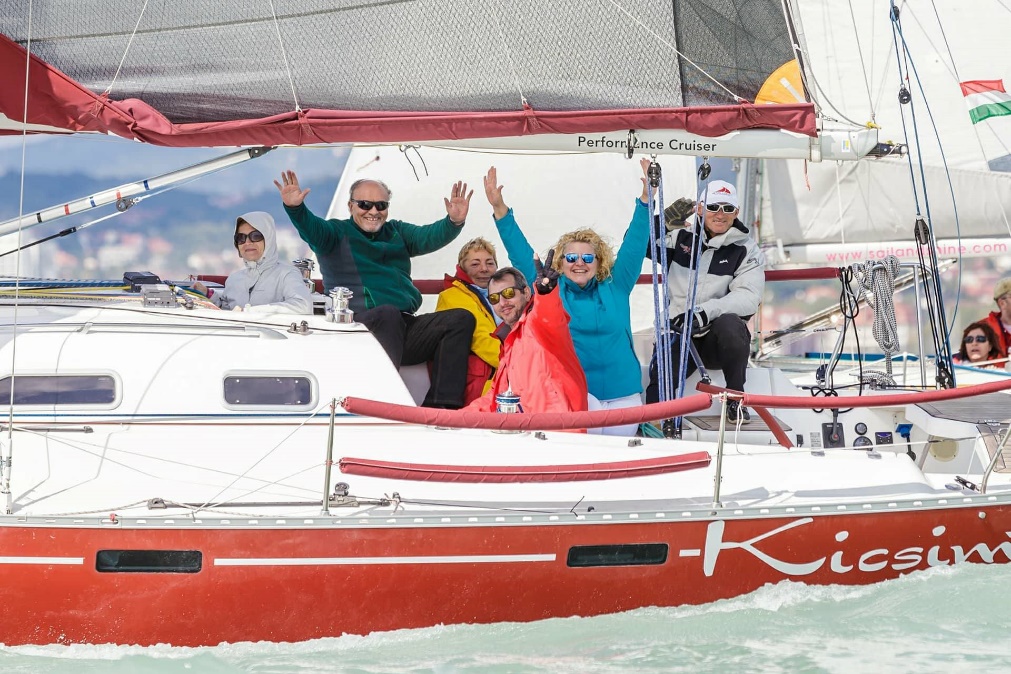 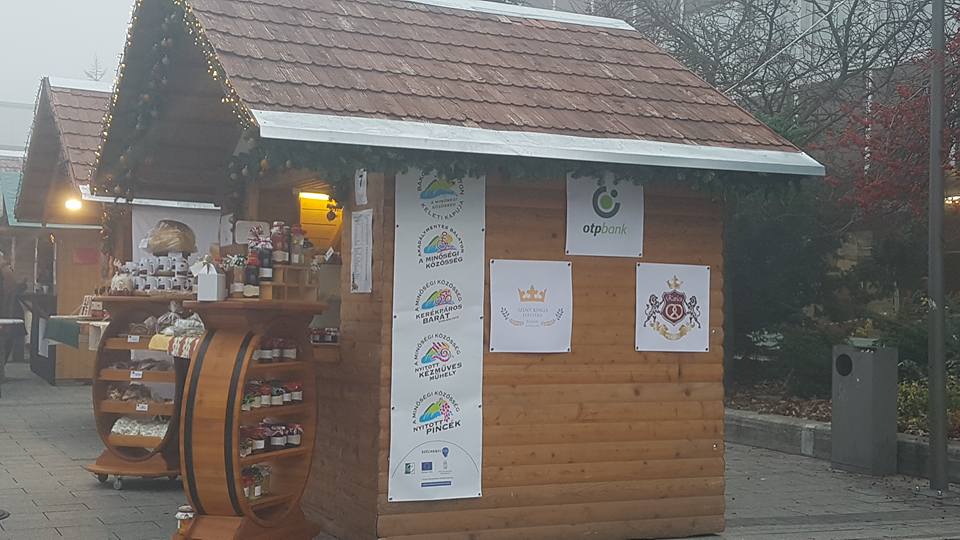 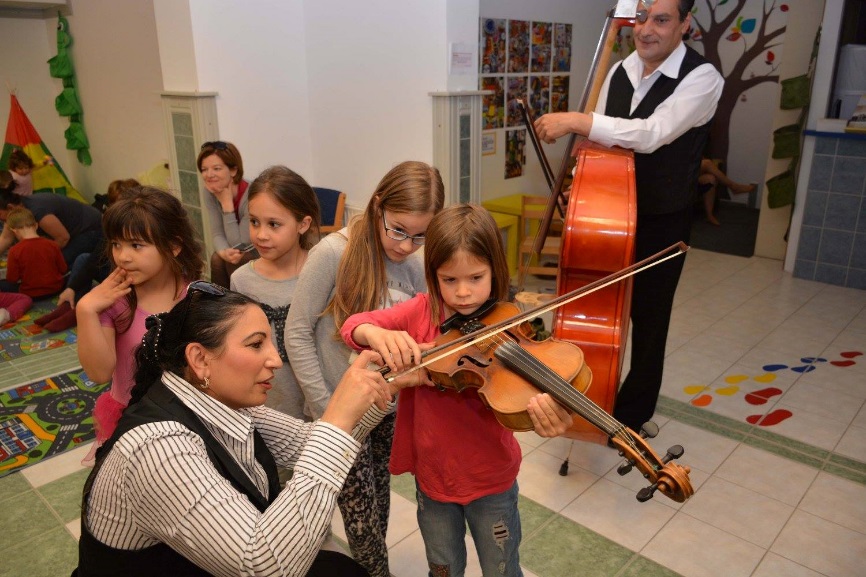 [Speaker Notes: A pályázók terhei sajnos ebben a programozási időszakban sem csökkentek, így komoly feladat annak elérése, hogy a csökkent forráslehetőség mellett se maradjon el a fejlesztési kedv.

Ehhez mi úgy érezzük, hogy az „Érték és minőség közösségi marketing program is sokat tesz hozzá.]
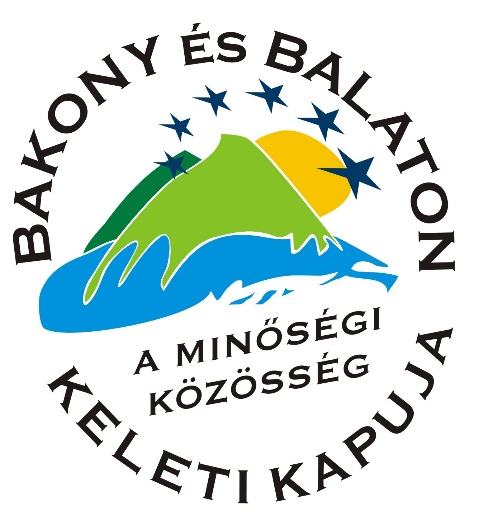 Köszönöm a figyelmet!Pergő Margitpolgarmester@berhida.hu További információk, fotók videók honlapjainkon és közösségi oldalainkon!www.bakonyesbalaton.huhttps://www.facebook.com/BakonyesBalatonKeletiKapuja/ www.ertekesminoseg.huwww.akadalymentesbalaton.hu